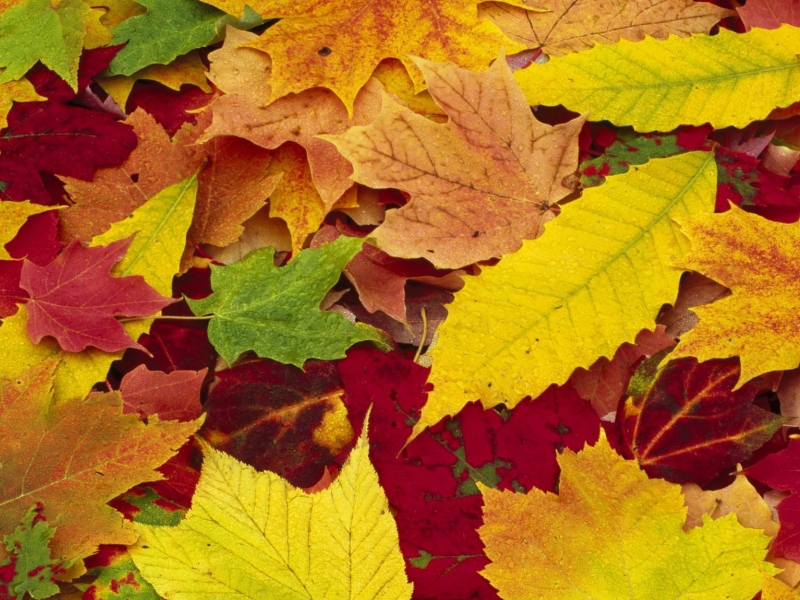 Этот гриб живет под елью, 
под ее огромной тенью. Мудрый бородач-старик, житель бора - ...
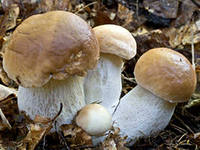 Я в красной шапочке расту среди корней осиновых. Меня увидишь за версту - зовусь я – ...
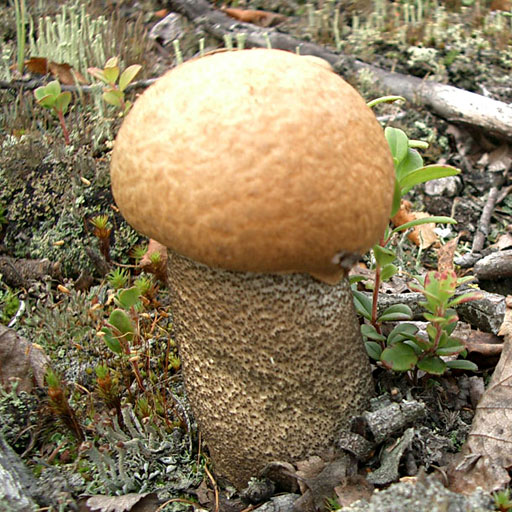 На пеньке сидят братишки.
 Все - в веснушках шалунишки. Эти дружные ребята называются ...
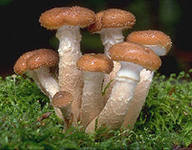 В платьях тонких на опушке водят хоровод подружки.Платья – шелк в полоску: красный, белый, розовый, атласный.В день осенний на опушке как красивы, вы ...
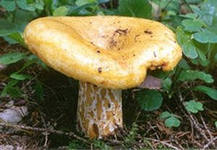 Ходят в рыженьких беретах, осень в лес приносят летом.Очень дружные сестрички – золотистые ...
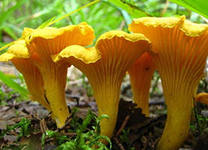 Возле леса на опушке, украшая тёмный бор,Вырос пёстрый, как Петрушка, ядовитый ...
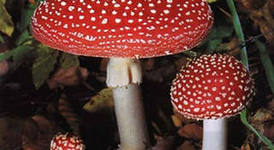 Посмотрите-ка, ребята: 
тут лисички, там – опятаНу, а это на полянке ядовитые ...
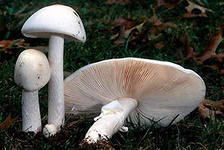 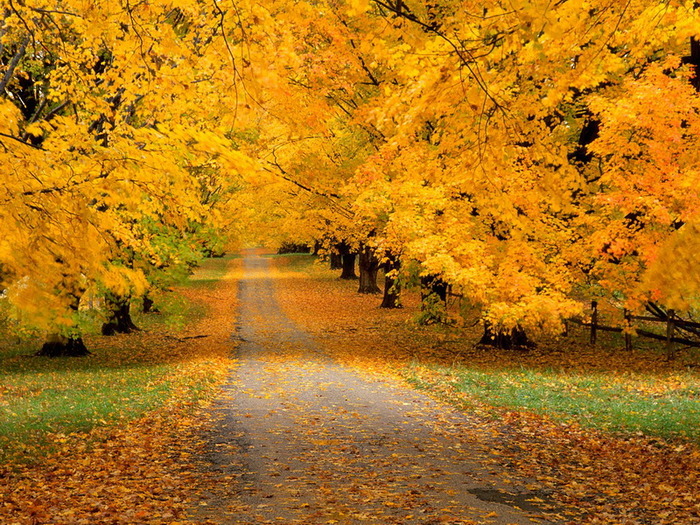 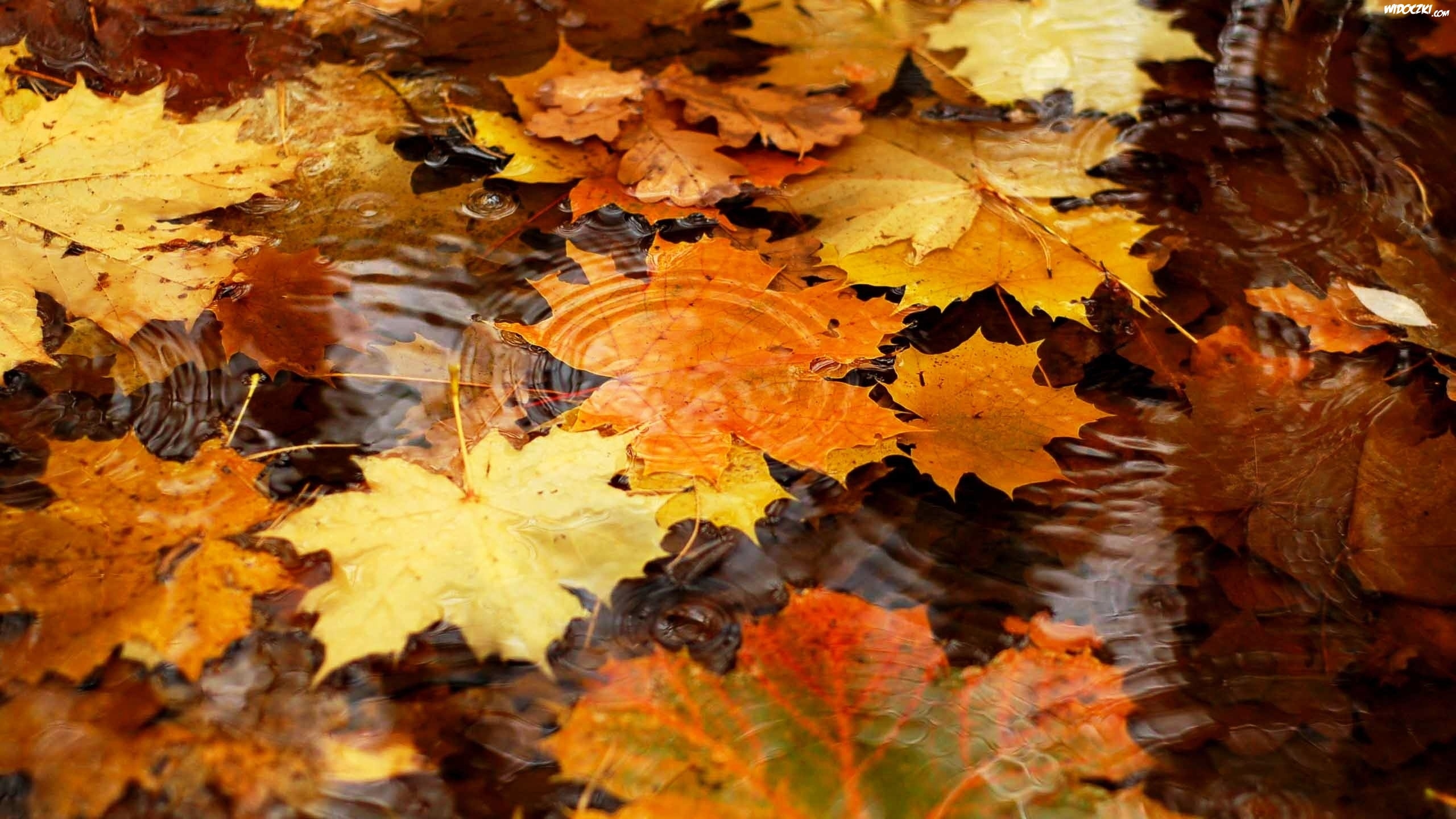